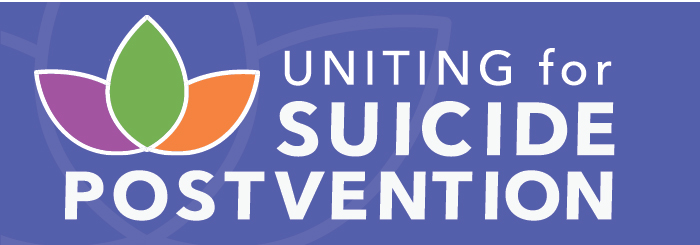 Uniting for Suicide Postvention (USPV)
Postvention Podcasts
Podcasts feature discussion from suicide postvention experts on the following topics:
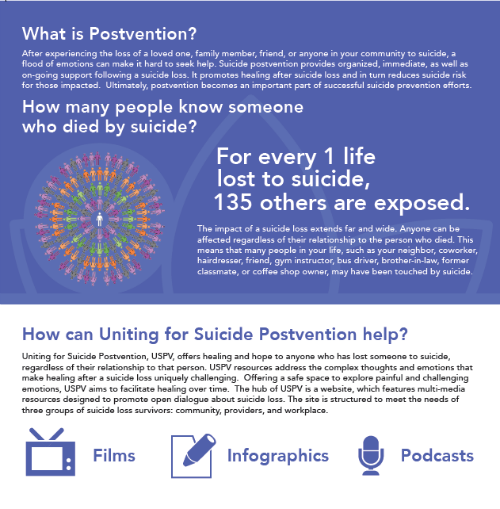 The experience of losing family or friends to suicide

The professional and personal impact of losing a patient to suicide

How to manage legal and ethical concerns after a suicide loss

Implementing postvention practices in medical, mental health, military, school, community and workplace settings.
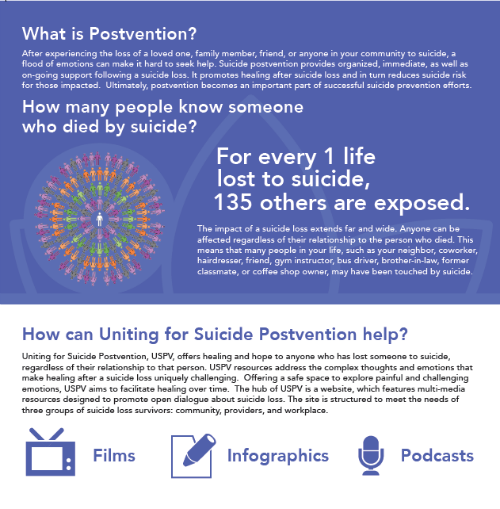 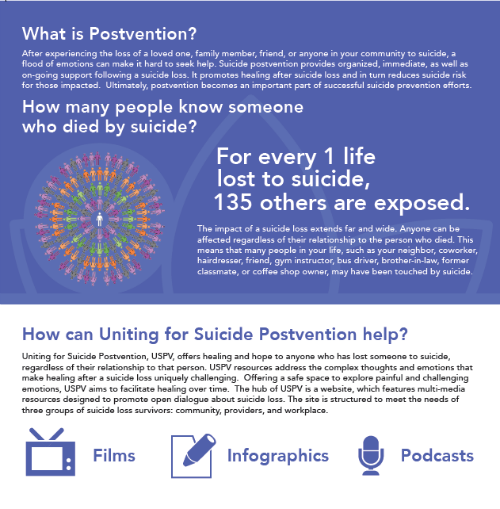 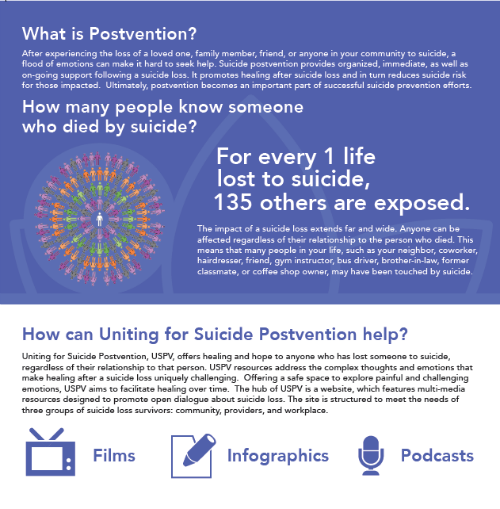 Podcasts are available on the Rocky Mountain MIRECC Short Takes on Suicide Prevention Channel
SRMConsult@va.gov
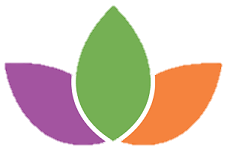 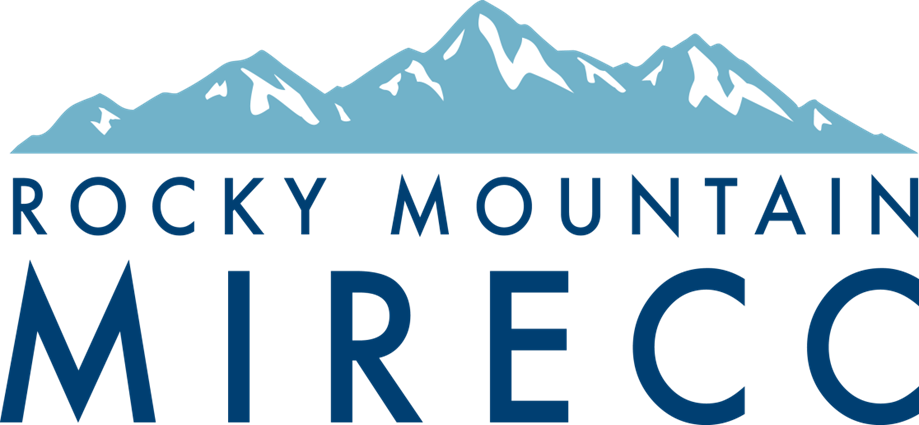 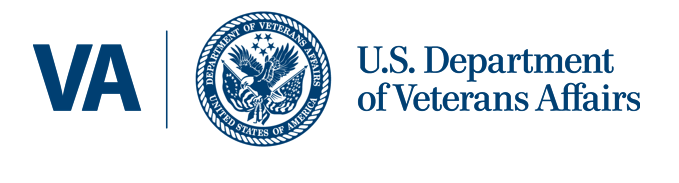